UCAT ANZ 2023
University Clinical Aptitude Test
ucat.edu.au
UCAT ANZ 2023 Overview…
What is the UCAT ANZ and who uses it?
Eligibility
Key Dates, Registration and Booking
Fees and Concessions
Access Arrangements
Test Format and Scoring
How should I prepare for the test?
Test Day
Results
What is the UCAT ANZ?
Admissions test used in the selection process by a consortium of universities in Australia and New Zealand for their medical, dental and clinical science degree programmes
No curriculum content; the test examines innate skills
Helps universities make more informed choices from amongst the many highly-qualified applicants 
Used in collaboration with other admissions processes such as interviews and academic qualifications
What is the UCAT ANZ?
You sit the test in same year that you apply to university
You can only sit the test once each year
2 hour, multiple-choice, computer-based test which you sit at a Pearson VUE test centre
Assesses a range of mental abilities across 5 separately timed subtests
Verbal Reasoning 
Decision Making
Quantitative Reasoning 
Abstract Reasoning
Situational Judgement
UCAT ANZ Universities
AUSTRALIA
University of Adelaide
Central Queensland University
Charles Sturt University
Curtin University
Griffith University
Monash University
Flinders University
The University of Newcastle / University of New England
The University of New South Wales
The University of Queensland
University of Southern Queensland
University of Tasmania
The University of Western Australia
Western Sydney University

NEW ZEALAND
The University of Auckland
University of Otago
Eligibility
The UCAT ANZ test is only available to a candidate whose educational level at the time of sitting the test is that they are undertaking or have completed the final year of secondary schooling, or higher. For example, candidates registering for UCAT ANZ 2023 should have completed, or plan to complete their final year of secondary schooling in 2023, that is, Year 12 in Australia or Year 13 in New Zealand.
Students in Australian Year 11 or lower are NOT eligible to sit the UCAT ANZ.This includes Year 11 students undertaking one or more Year 12 subjects. Year 12 students completing Year 12 over two years are only eligible to sit the UCAT ANZ in their final year.
Candidates are eligible to sit UCAT ANZ if they have commenced or completed an undergraduate degree. It is noted, however, that not all undergraduate degree programs for which UCAT ANZ is a prerequisite will offer places for non-school leavers. Candidates are advised to check the UCAT ANZ Consortium university websites for further information.
Only a limited number of UCAT ANZ Consortium universities require international students to sit UCAT ANZ. Candidates are advised to check the UCAT ANZ Consortium university websites for further information.
6
Key Dates 2023
Registration and Booking
Step 3
Step 1
Step 2
Register your candidate account
If you qualify for Access Arrangements and/or the Concession fee, apply and await approval before booking your test
Book your test from 1 March via your candidate account. 

The booking deadline is 17 May at 11:59pm AEST.
Fees
Access Arrangements
Candidates with special educational needs, disabilities or medical conditions who are entitled to extra time or other accommodations for school/college/university exams may be entitled to access arrangements when sitting the UCAT ANZ.
Applications for access arrangements (with supporting evidence)              must be submitted by 17 May 2023
Likely to relate to dyslexia, specific learning difficulties etc. but may apply to a range of other medical conditions  
The Access Arrangements page of our website details the different accommodations available and the online application form
Concession Fee
Candidates who are named on a current Australian Health Care Card (HCC) or Pensioner Concession Card (PCC) are eligible for a reduced test fee 
The concession fee is not available to candidates sitting the test outside Australia
You will need to provide evidence to be eligible for this reduced fee
Full details on the Concession Scheme, including eligibility criteria and online application form, are on our website
Applications are accepted until 10 May 2023.
11
Test Format (UCAT ANZ)
*Each subtest is preceded by a 1 minute instruction section
Verbal Reasoning
21 minutes
The test assesses your ability to read and think carefully about information presented in passages and to determine whether           specific conclusions can be drawn from information presented  
You are not expected to use prior knowledge to answer the questions
Some questions assess critical reasoning skills, requiring candidates to make inferences and draw conclusions from information  
For other questions you decide whether the statement provided follows logically from the information in the passage
44 questions
11 passages
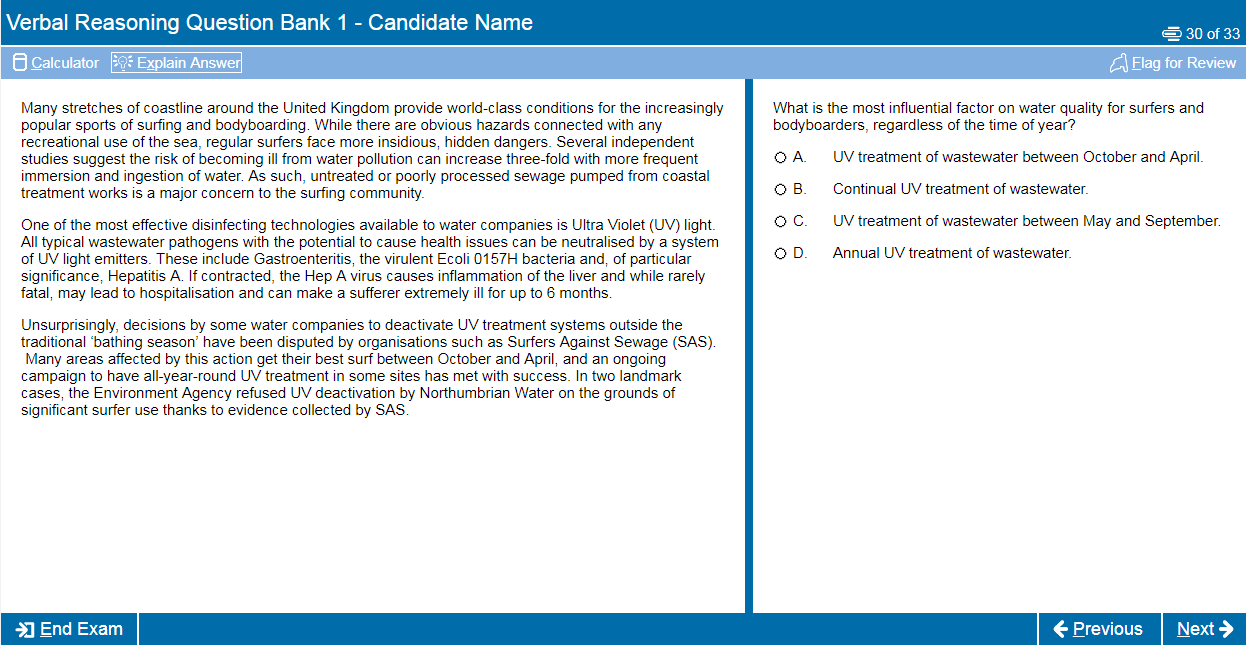 Decision Making
31 minutes
This subtest assesses the ability to apply logic to reach a decision or conclusion, evaluate arguments and analyse statistical information
There are a number of different question types including logical puzzles, syllogisms and Venn diagrams
All questions are standalone and do not share data
You can make notes using a whiteboard / marker pen
29 questions
Associated with diagrams, text, charts or graphs
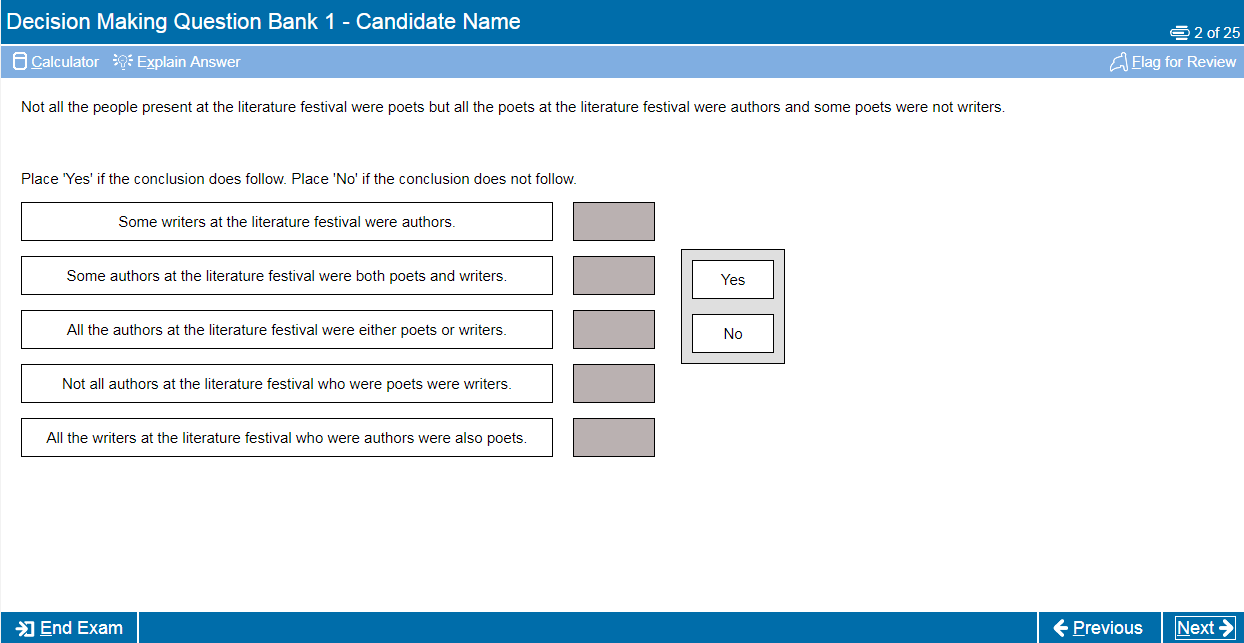 Quantitative Reasoning
25 minutes
This subtest assesses your ability to use numerical skills to solve problems
It assumes familiarity with numbers, e.g. ratios, percentages, averages, fractions, etc.
A basic calculator is available for use in this section
You can make notes using a whiteboard / marker pen
36 questions
Associated with tables, charts and/or graphs
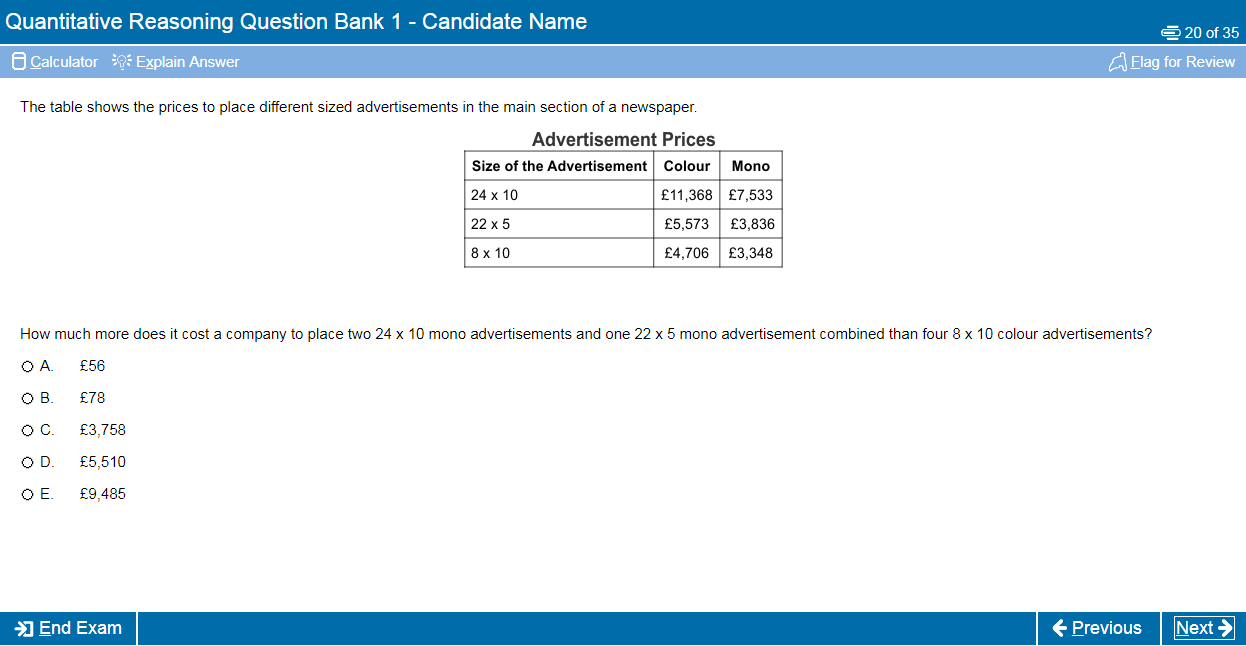 Abstract Reasoning
12 minutes
The test assesses your ability to identify patterns amongst abstract shapes where irrelevant and distracting material may lead to incorrect conclusions
The test therefore measures your ability to change track, critically evaluate and generate hypotheses and requires you to query judgements as you go along
There are 4 different questions types in this test
50 questions
Associated with numerous sets of shapes
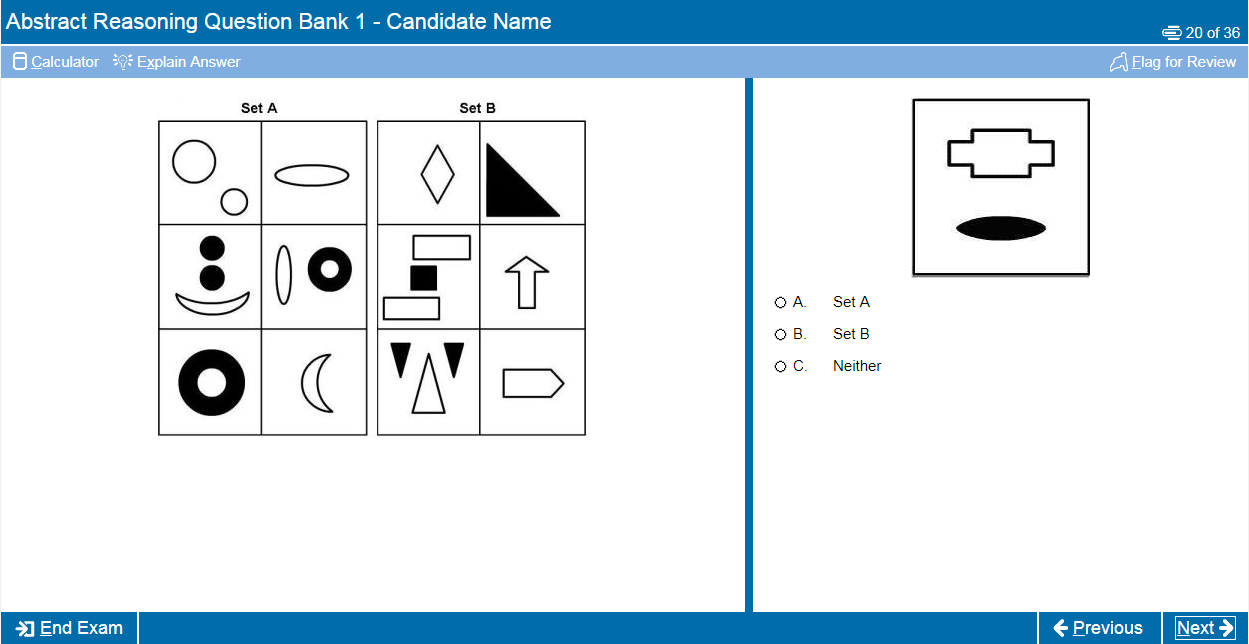 Situational Judgement
26 minutes
The test measures your capacity to understand real world situations and to identify critical factors and appropriate behaviour in dealing with them
It assesses the key traits of integrity, perspective taking and team involvement, resilience and adaptability
SJTs are used widely in medical selection, including selection of Foundation Doctors, GPs and other medical specialties
69 questions
Various scenarios (with up to 6 associated questions)
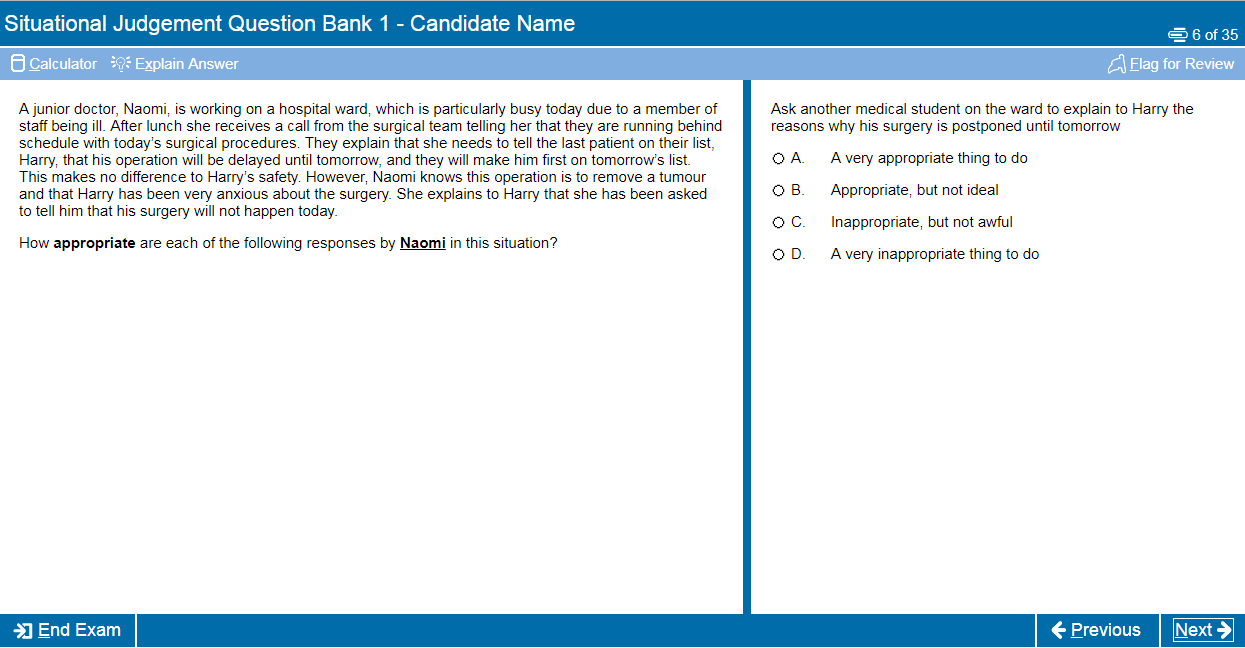 Scoring
Your UCAT ANZ result will comprise of a total score of between 1200 and 3600 for the 4 cognitive subtests:
Verbal Reasoning  –  300 to 900
Decision Making  –  300 to 900
Quantitative Reasoning  –  300 to 900
Abstract Reasoning  –  300 to 900

A separate score for Situational Judgement between 300 - 900
The mean score for 2022 was 2543
How should you prepare?
Although it is a test of aptitude rather than academic knowledge, you should still allow time to prepare thoroughly for the UCAT ANZ
We recommend you spend around 25-30 hours preparing for the test
Start at least 4-6 weeks before your test date
Use the official FREE resources available on the UCAT ANZ website                               (we have over 1,000 example questions)
Note - we do not endorse or recommend any commercial preparation materials and are not affiliated with these in any way
Practice Tests and Resources
Preparation Plan
Tour Tutorial
Question Tutorial
Question Banks
Practice Tests
Test Tools
Candidate Advice
Tips and Advice
Practise the test timings, try to answer all the questions, don’t leave blanks 
Remember that no points are deducted for wrong answers so if you’re stuck use your best guess
Use the Flag and Review functions of the test effectively to manage your time
Use the official practice tests towards the end of your preparation to see where you need to manage your time more effectively
Test Day
Arrive at the Test Centre at least 30 minutes before your appointment time- if you are late you may not be allowed to test
Make sure you take the correct ID or you will not be allowed to sit the test
Due to COVID-19 additional measures may be in place
Read the Candidate Examination Rules carefully
Other people will be testing in the same room as you so you may use earplugs. See the Test Day page of our website for more information.
If you experience any issues during your test you must notify the invigilator immediately
Results
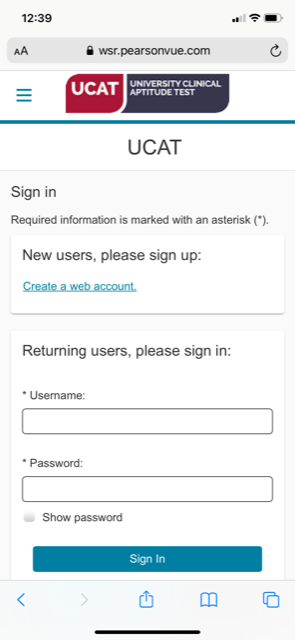 UCAT ANZ 2023 results are valid for the 2023 university admissions cycle ONLY (for entry to university in 2024). 
Results are available in your candidate account within 24 hours
Before you submit your university application check how universities use the test or you might be wasting an application
We pass your results to the universities by early September 2023
You do not need to tell us your application choices or pass your test result to your universities yourself
THANK YOU!
For more information visit the UCAT ANZ website: ucat.edu.au
Follow UCAT ANZ on social media for important updates on 2023 testing and extra practice questions
@ucatofficialanz
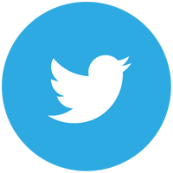 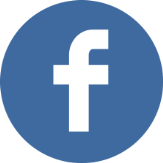